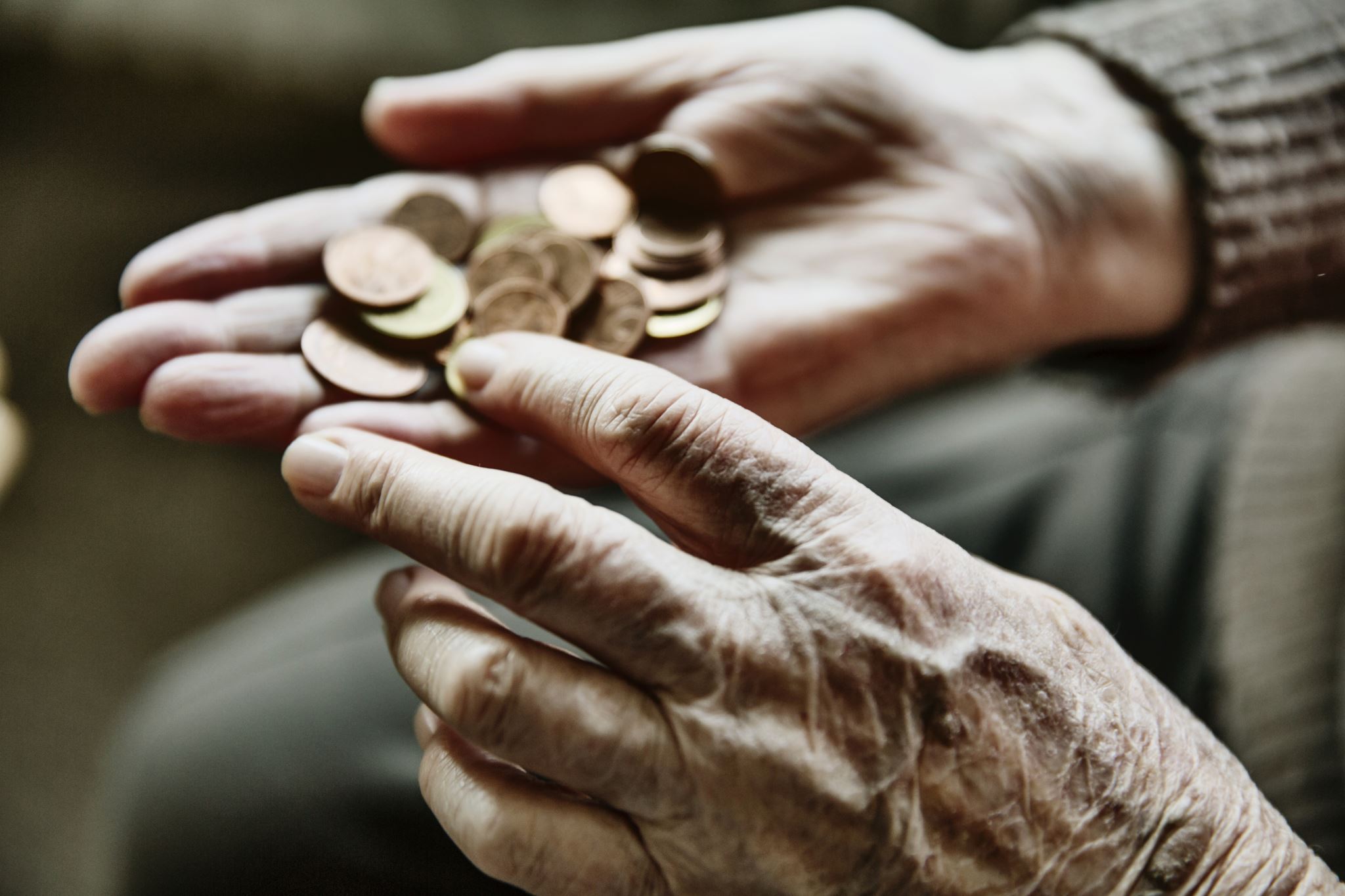 BAIL BONDS
ASSISTANT DISTRICT ATTORNEY JAVIN CRIPPS
15TH JUDICIAL DISTRICT
AGENDA
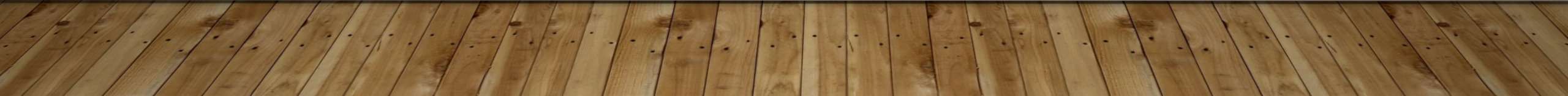 BONDING HISTORY
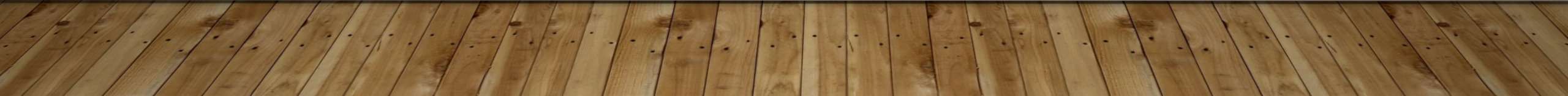 HISTORY CONTINUED
Non-Bail Offenses
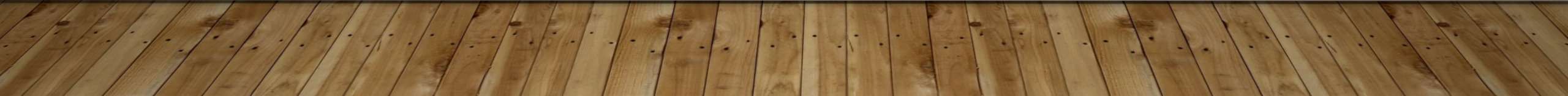 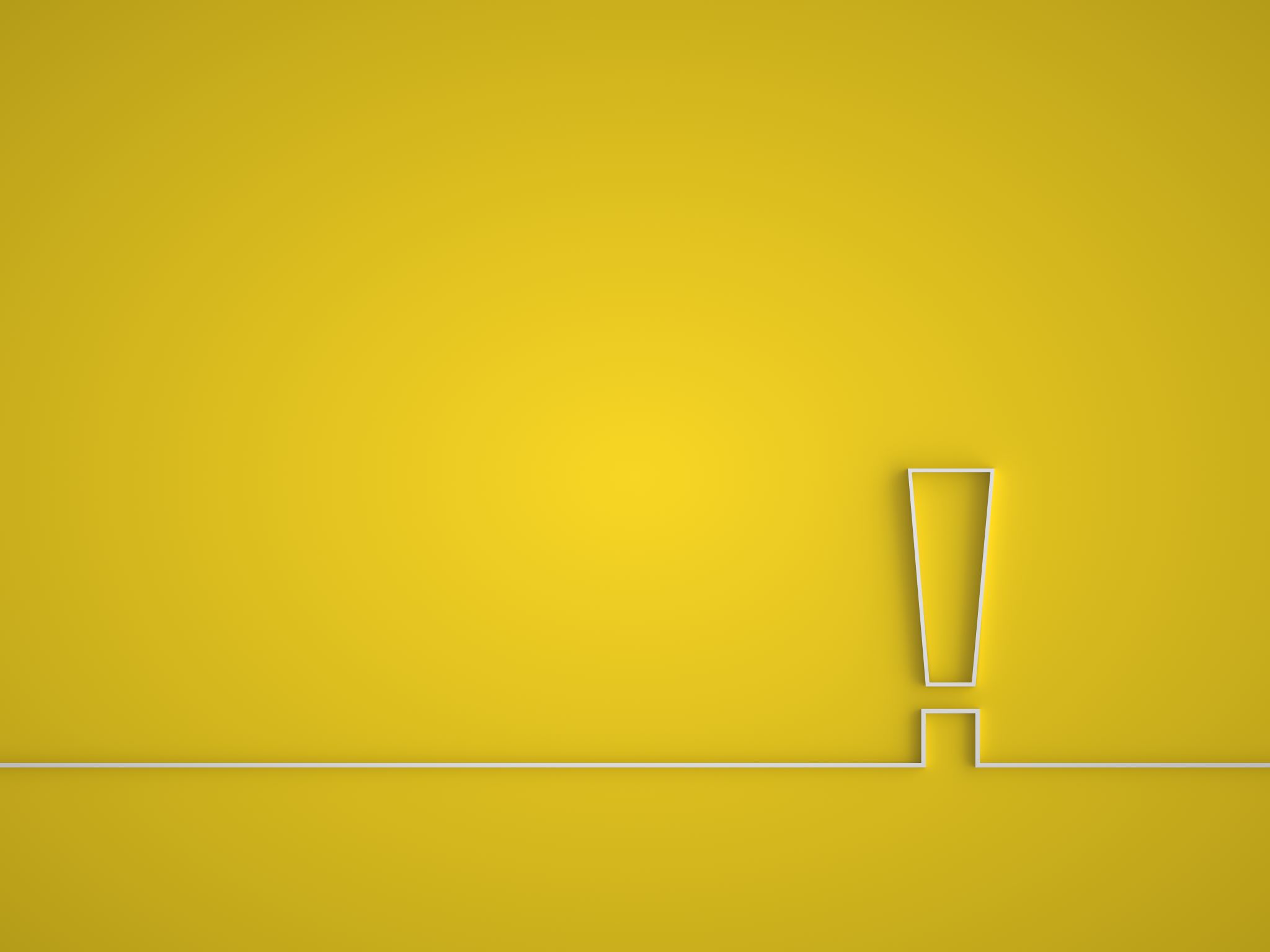 Where to start
TCA 40-11-115 ROR or unsecured bond factors to consider
FIRST CONSIDERATION
ENSURING THE SAFETY OF THE COMMUNITY 
ENSURING THE APPEARANCE OF THE PERSON
Factors to consider
“Pretrial risk assessment” any jurisdiction operate with this?
https://www.youtube.com/shorts/KO1DA2G3_0k
https://www.youtube.com/watch?v=s3QVJ0yVv-I
Factors and Conditions to Consider ROR
What offenses cannot have an ROR
Class A felony
Class B Felony
Agg Assault
Agg assault against a law enforcement or first responder
Felony Domestic Assault 
Agg Assault or Domestic Assault that involves strangulation
TCA 40-11-116 Conditions of Release
If a magistrate determines that conditions of release are necessary, then the magistrate must impose the least onerous conditions reasonably likely to ensure the safety of the community and the Defendant’s appearance in court.
The magistrate may impose 1 or more conditions:
A supervisor of the defendant
Restrict the movements, activities, associations and/or residences of the Defendant
Any other reasonable restrictions for the safety of the community and D’s Appearance
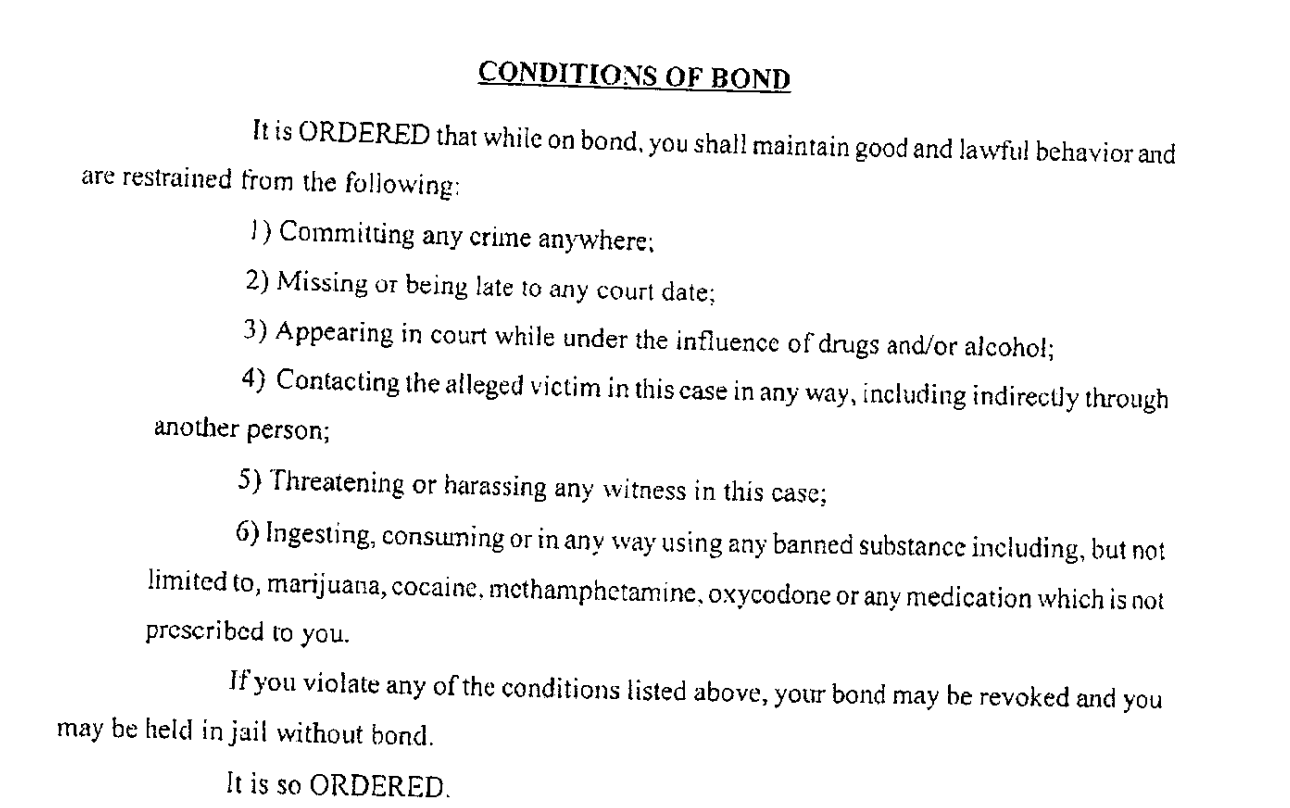 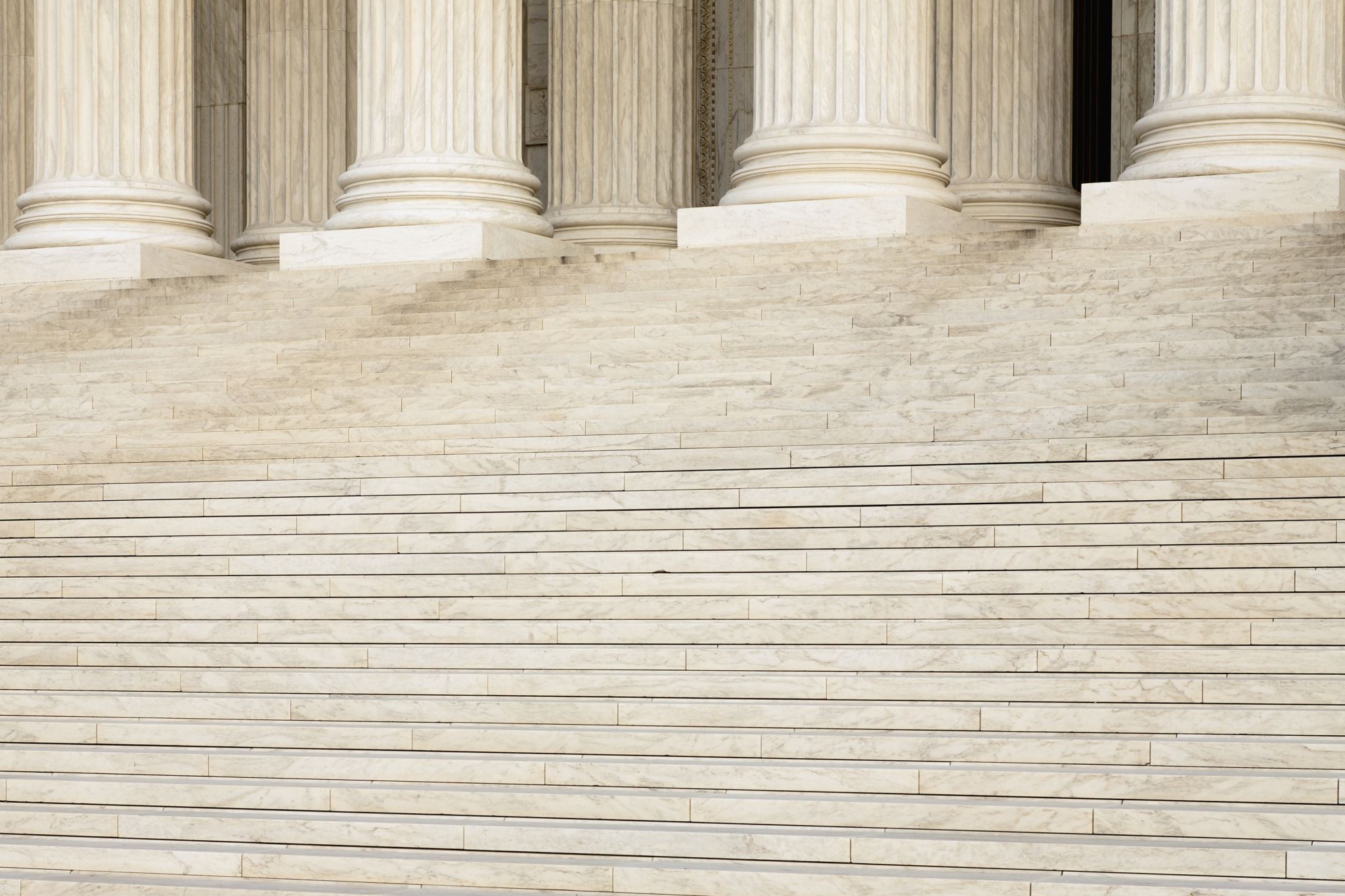 TCA 40-11-116 Crimes that require Judge approval before supervised release (b)(1)
Class A Felony
Class B Felony
Agg Assault
Agg assault against law enforcement or first responder
Domestic Assault (Felony)
If Magistrate imposes conditions on A, B, C, or D felony and pretrial services are available within the county, then the court SHALL require the D to participate in pretrial monitoring.
TCA 40-11-117
If the magistrate determines that a release on Recognizance or with conditions will not reasonably ensure the safety of the community and the appearance of the D as required, the Magistrate MUST require bail to be given.
TCA 40-11-118Bail Amount determination
Bail must be set as low as the court determines is necessary to ensure the safety of the community and the appearance of the Defendant
Considerations in bond:  Bond Factors
Length of residence in the community.
Employment status, history and financial condition, but ability to pay is not to be considered.
Defendant’s reputation, character and mental condition
Prior Criminal record
TCA 40-11-118 Factors considered
Failure to Appear’s
Evading arrests
Nature of the offense and probability of conviction
Likely Sentence
Prior criminal record and likelihood that defendant poses a risk of danger to the community
Responsible community members that vouch for the Defendant
Any other factors indicating the D’s ties to the community or bearing on the risk of willful failure to appear
Including whether the D is lawfully present in the state
DUI Conditions
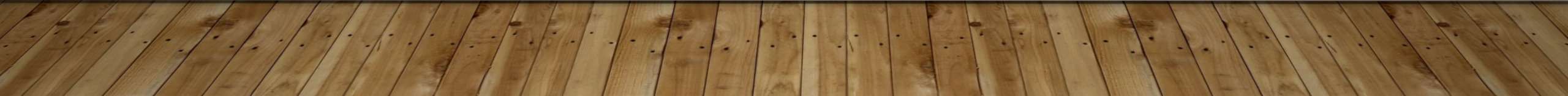 DUI Conditions Continued
If you find no ignition interlock, must make findings on why the requirement would not be in the best interest of justice and safety
Vehicular Assault; Vehicular Homicide, Agg VH and has a prior alcohol related conviction, Transdermal monitoring device shall be a condition of the person’s Bail
3rd or subsequent DUI and new one has Alcohol, transdermal device to be ordered.
Scenario 1
Defendant lives in Michigan, Stopped in your county and has several drugs, scales, and baggies.  Appears to be fentanyl, meth, and heroin. Weight on the Fentanyl is 700 grams, meth is 350 grams, and heroin is 180 grams.  No FTA’s, but no ties to the community.
Do you ask officers for a criminal history?
Do you inquire of the D where he lives?
Employment History? Risk to the community?
Scenario 2
D travelling through county, arrested for DUI.  On bond for prior DUI. Has a prior conviction for DUI in 2010.
What questions do you ask?
What restrictions?
What conditions?
What  do you want to hear from the officer or the D?
Scenario 3
22 year old arrested for Violations of conditional release.
He violated the condition by being around the victim of the domestic assault.
He promises to not go around her again.
Appropriate bond?
Appropriate Questions to ask?